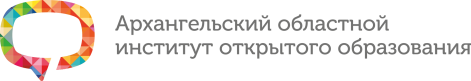 Повышение квалификации учителей русского языка и литературы: организационно-содержательный аспект
Артюгина Татьяна Юрьевна, канд. пед. наук, доцент, проректор по науке и инновационному развитию АО ИОО
Общая информация
Тема – «Повышение качества подготовки обучающихся к ГИА в форме ОГЭ и ЕГЭ по русскому языку»
Объём – 24 часа (в том числе самостоятельная работа слушателей)
Форма обучения – заочно
Вебинары
Проверка и анализ выполнения заданий
Преподаватели – председатель и эксперты региональных предметных комиссий
59 слушателей
6 вебинаров
3 дистанционных задания
Проблематика  курсов
Анализ результатов ОГЭ и ЕГЭ по русскому языку 
(на какие вопросы нужно обратить внимание?)
Методические аспекты подготовки обучающихся к ГИА в форме ОГЭ по русскому языку
Методические аспекты подготовки обучающихся к ГИА в форме ЕГЭ по русскому языку
Решение заданий контрольно-измерительных материалов ЕГЭ по русскому языку
Опыт подготовки (комментарии экспертов)
Анализ результатов выполнения практических заданий слушателей
Проблемное поле
Недостаточная информированность и собственные представления о структуре экзаменационной работы («я считаю так…»)
Недостаточное качество выполнения тестовых заданий контрольно-измерительных материалов (ошибки)
Сложности с формулированием конкретного запроса на методическую помощь  (отсутствие вопросов и предложений)
Недостаточный уровень развития умения делать анализ текста (выделение проблем текста, комментарий)
Недостаточный уровень развития организационных умений (оформление, работа в системе дистанционного обучения и пр.)